Change Management
For One Health Leadership

PowerPoint No. 12
11/29/19
1
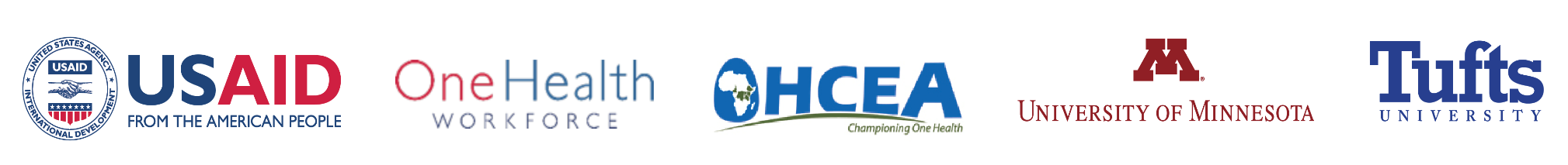 Change management process and people factors
11/29/19
2
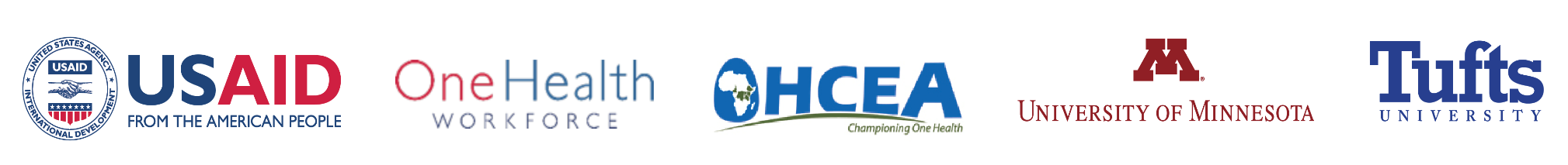 Simple principles to achieve change
Change management entails thoughtful planning and sensitive implementation.

At all times involve and consent support from people within system. 

Understand where you/the organization is at the moment.
11/29/19
3
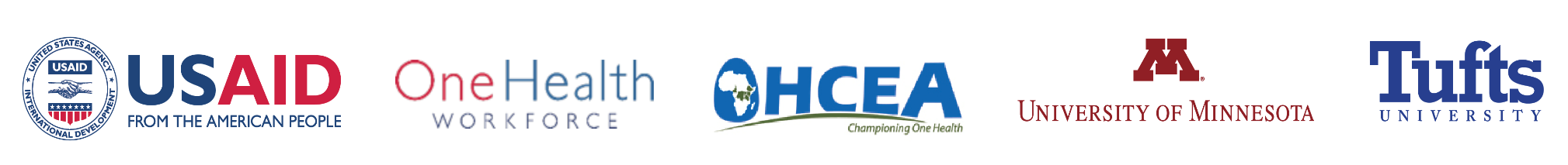 Principles to achieve change
Understand where you want to be, when, why, and what measures will be put in place to get  you there. 
Plan and develop achievable measurable targets. 
Communicate, involve, enable and facilitate involvement from people, as early and openly and as fully as is possible.
11/29/19
4
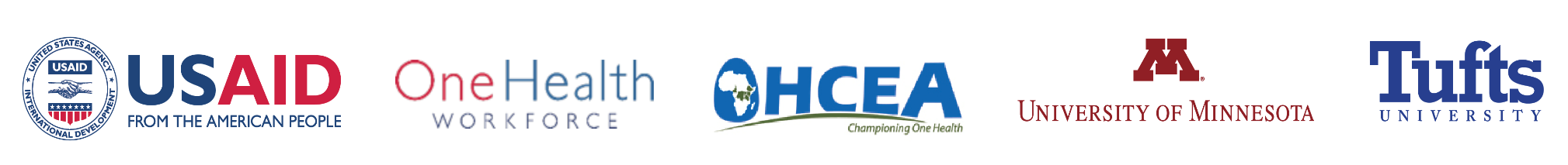 Some rules for effective management of change
Consultation with and involvement of the people affected by the changes. 

If you force change on people, normally problems arise.
11/29/19
5
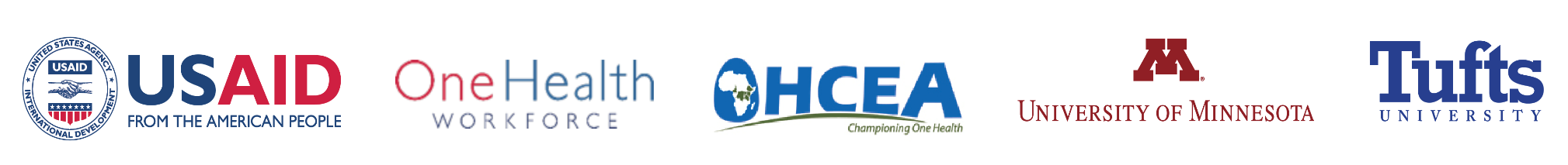 Change must be realistic, achievable and measurable. 

These aspects are especially relevant to managing personal change. Before starting organizational change, ask yourself: 

What do we want to achieve with this change  (END RESULTS)
11/29/19
6
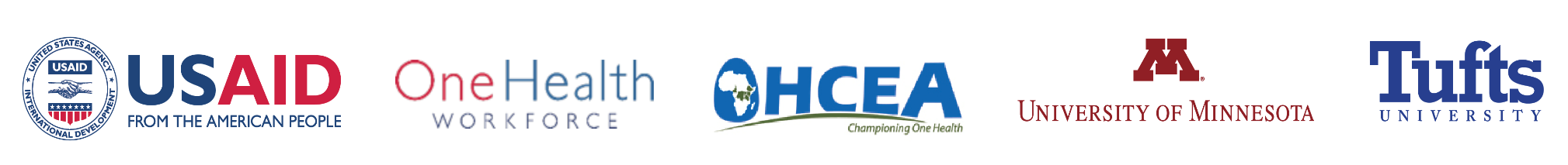 Factors to consider in change management
Why and how will we know that the change has been achieved?

Who is affected by this change, and how will they react to it? 

How much of this change can we achieve ourselves, and what parts of the change do we need help with?
11/29/19
7
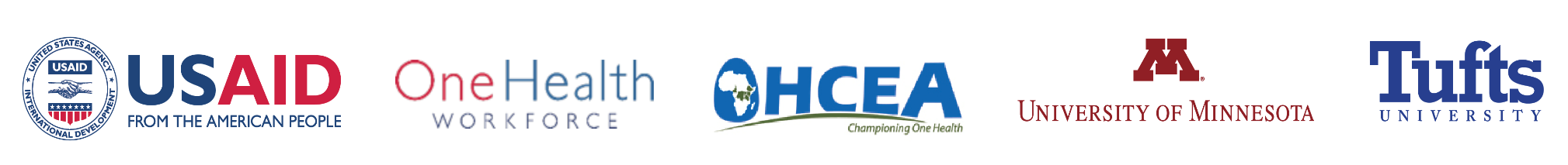 What is Change Management?Change management is the processes, tools and techniques for managing the people-side of change.Change management is a method for reducing and managing resistance to change when implementing change.
11/29/19
8
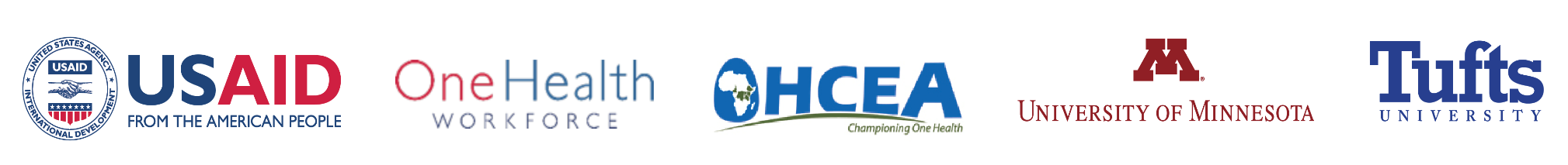 Change Impacts us All!
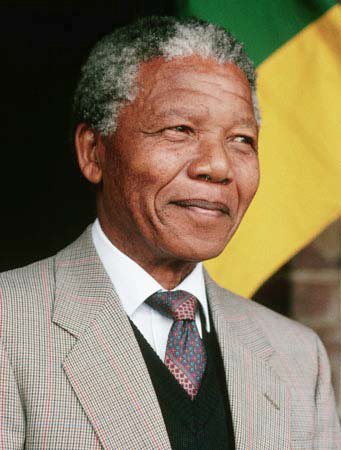 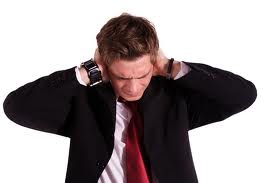 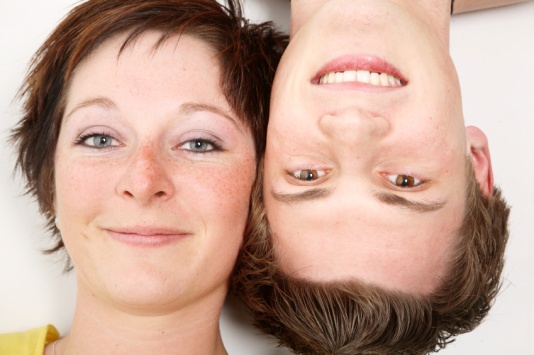 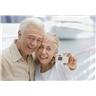 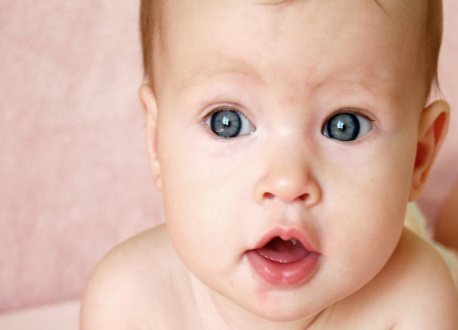 9
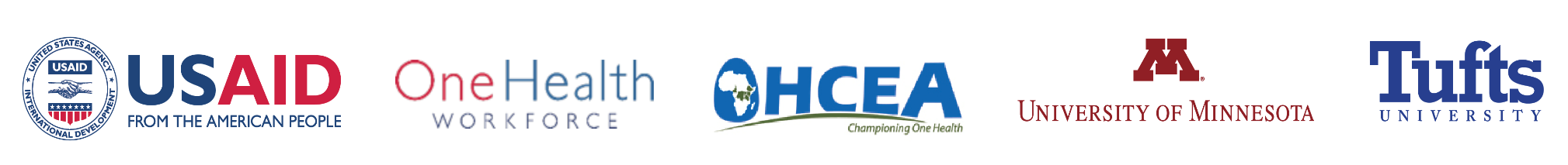 Change affects all
Every organization is affected by change. 
Still, organizational change initiatives fail at an alarming rate. 
This is because most initiatives fail to consider how changes affect the people in an organization.
11/29/19
10
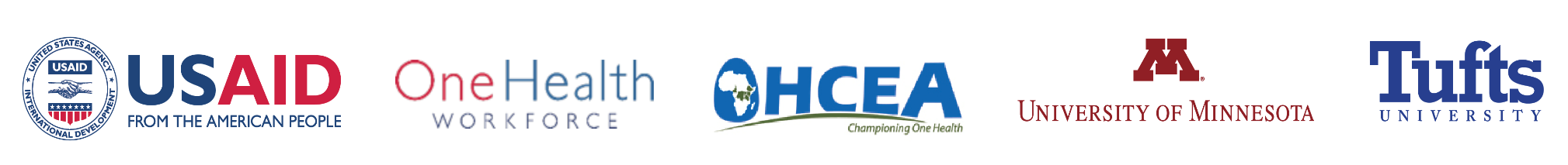 Change  Curve: Accelerating Change, and Increasing its Likelihood of Success
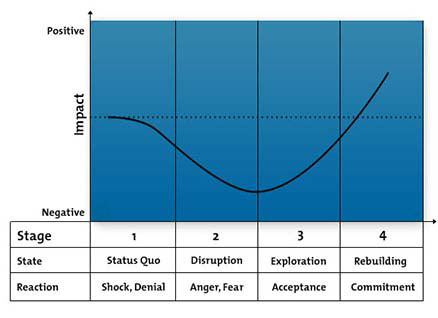 11/29/19
11
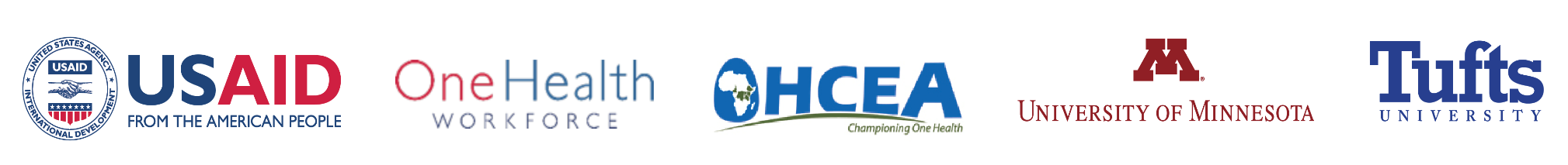 USE Change  Curve: To minimize the negative impact of change
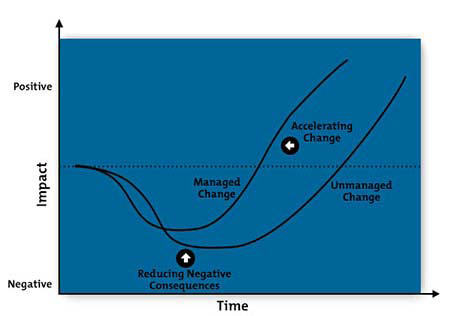 AIM: To make a curve shallower and narrower
11/29/19
12
Why Change Fails?  (John Kotter)
A. THE WRONG CLIMATE: Fails to help people see
B.NO INVOLVEMENT OR ENGAGEMENT : Fails to help people do
Step 1: No sense of urgency
Step 2: No strong Guiding Team
Step 4: Under-communicating the vision
Step 3: Lack of Vision
Step 5: Not removing obstacles to the new vision
Step 6: Not systematically planning for and creating Short Term Wins
C. NOT BUILDING SUSTAINABILITY: Fails to get  results because no sustained  change in actions & behaviour
Step 7: Declaring victory too soon
Step 8: Not anchoring changes in the new culture
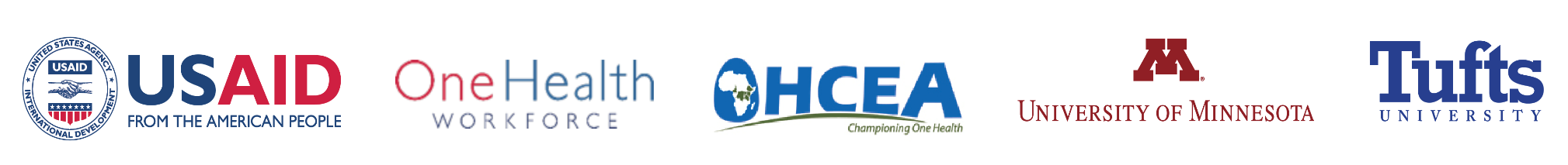 Making Change Work: ABC
C
The Heart of Change: J. Kotter & co
Implementing &
 sustaining change
B
A
Engaging and 
enabling others
Creating a climate
 for change
8
7
6
5
4
3
2
1
Don’t Let
 Up
Create Short
 Term 
Wins
Make it 
Stick
Establish 
necessity
Communicate for 
buy in
Enable 
Action
Get the
 Vision 
Right
Build a
 Guiding
Team
11/29/19
14
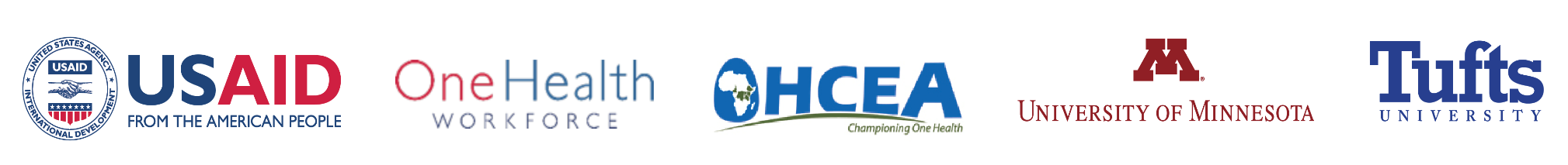 Making Change Work
Increase importance - inspire people to move, make objectives real and relevant. 
Build the guiding team - get the right people in place with the right emotional commitment, and the right mix of skills and levels. 
Get the vision right - get the team to establish a simple vision and strategy, focus on emotional and creative aspects necessary to drive service and efficiency.
11/29/19
15
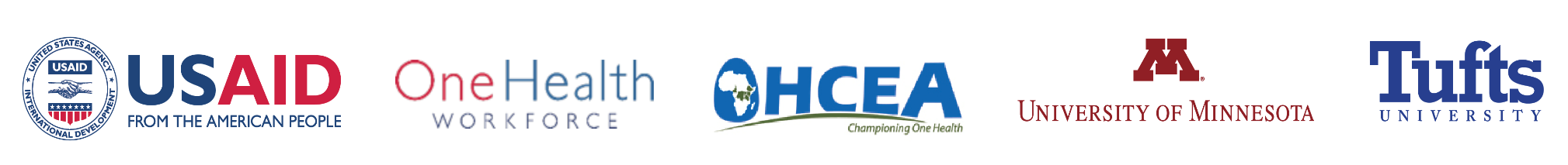 Making Change Work
Communicate for buy-in - Involve as many people as possible, communicate the essentials, simply, and to appeal and respond to people's needs. De-clutter communications - make technology work for you rather than against. 
Empower action - Remove obstacles, enable constructive feedback and lots of support from leaders - reward and recognise progress and achievements.
11/29/19
16
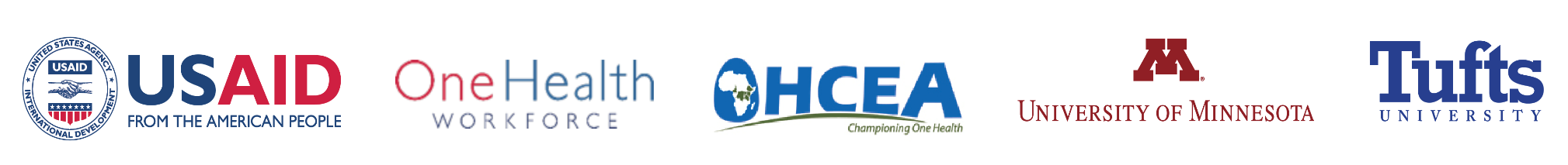 Making Change Work
Create short-term wins - Set aims that are easy to achieve - in bite-size chunks. Manageable numbers of initiatives. Finish current stages before starting new ones. 
Don't let up - Foster and encourage determination and persistence - ongoing change - encourage ongoing progress reporting - highlight achieved and future milestones.
17
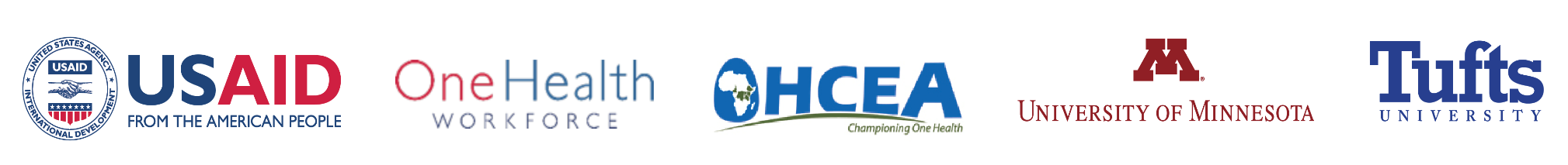 Making Change Work
Make change stick - Reinforce the value of successful change via recruitment, promotion, new change leaders. 

Weave change into culture.
11/29/19
18
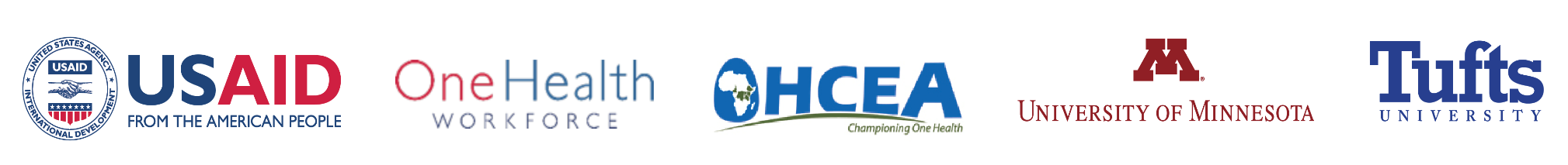 Step 6: Create Short Term Wins
Short term wins that are timely, visible and meaningful to people you need to influence. They address anxieties, fears and concerns and  build the credibility to sustain change over time.
11/29/19
19
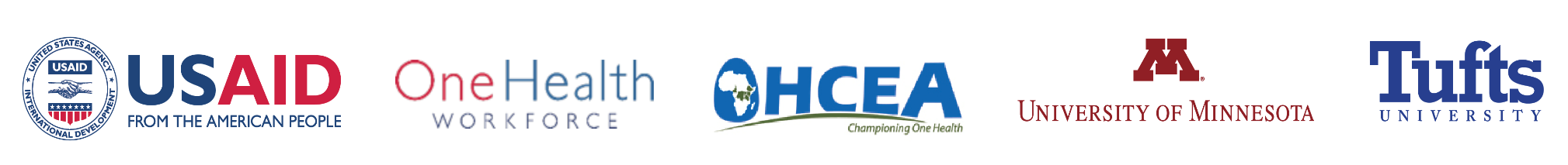 Criteria for determination of “Quick Wins”
Action  and time specific, value adding with clear accountability for delivery

Easy to do in a relatively short timeframe (within 3 months)

Relevant and important to the people you want to influence

Limited available resources required

Performance easily measured and achievable
11/29/19
20
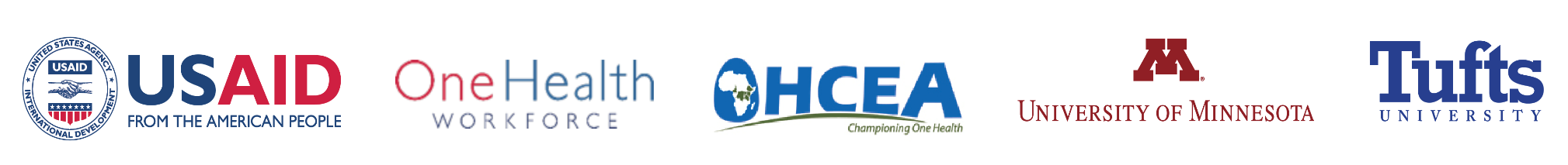 Exercise: What “Short term wins”
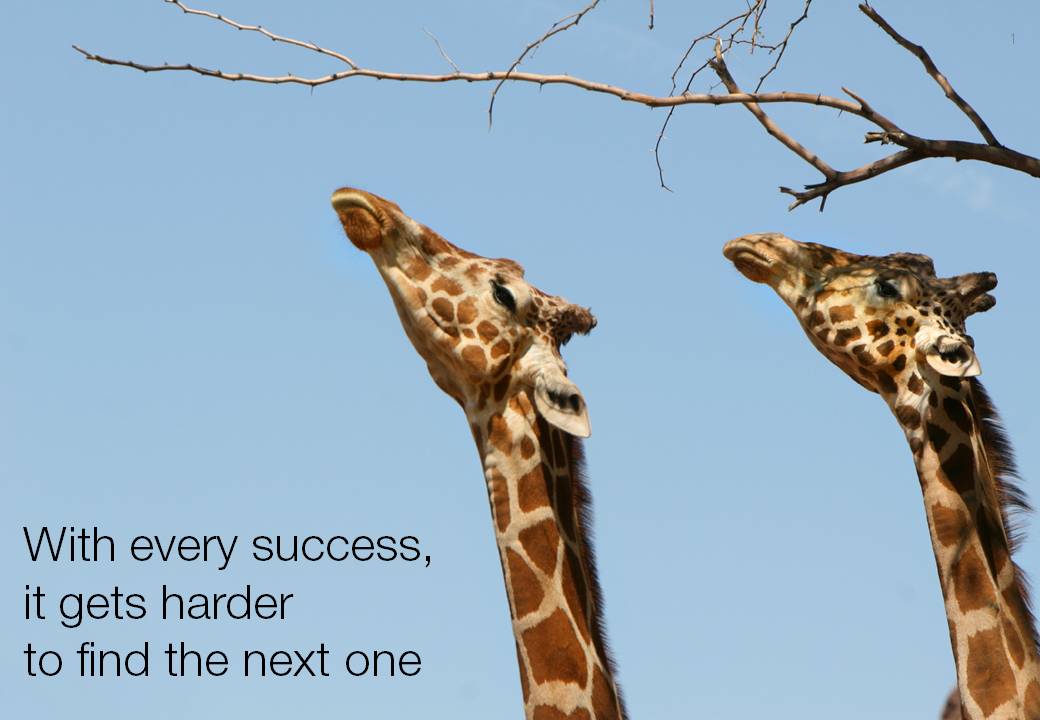 In Pairs discuss -  listen / dialogue with a partner on what you think are the “quick wins” “low hanging fruit” that will be most important to address in your One Health country plan in the next three months. Remember to consider  the people you want to influence, and what they will consider is important.


In your country group, prioritise the top two to be addressed in either of the two categories of  “quick wins” & “low hanging fruit”.
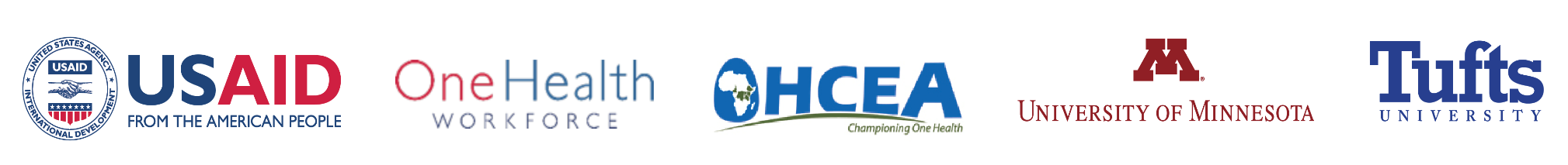 Short term wins payoff matrix
Tough
Ease
of 
Implementation
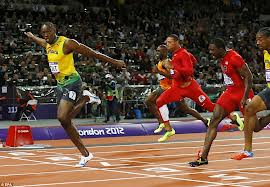 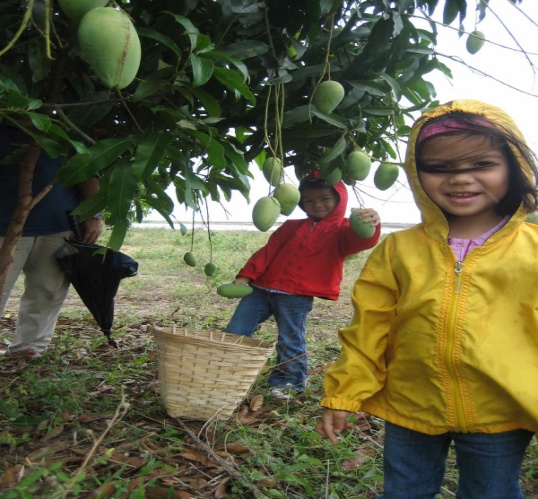 Easy
Small
Payoff
Big
Short Term Win Checklist
Are they timely meaningful and visible to all?
Are they clearly specified in your plans?
Have you planned who you will communicate these to and how?
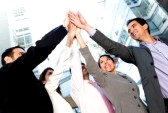 11/29/19
23
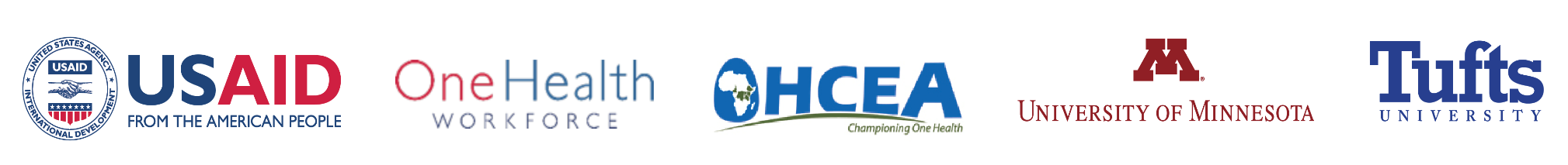 Plan for Quick Wins: 4 StepsEngage Heart & Mind
Plan for visible improvements  in the short term in performance that will convince people you need to influence that your plan will work
Engage & enable others to achieve these wins

Communicate the wins visibly and convincingly and celebrate success

Embed the learning into the plan going forward
11/29/19
24
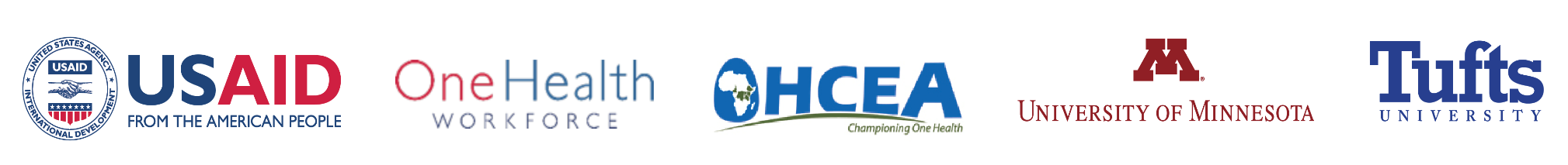 People Involvement Options
Address the “human side” systematically
Start at the top
Involve every layer
Make the formal case
Create ownership
Communicate the message
Assess the cultural landscape
Address culture clearly
Prepare for the unexpected
Speak to the individual
11/29/19
25
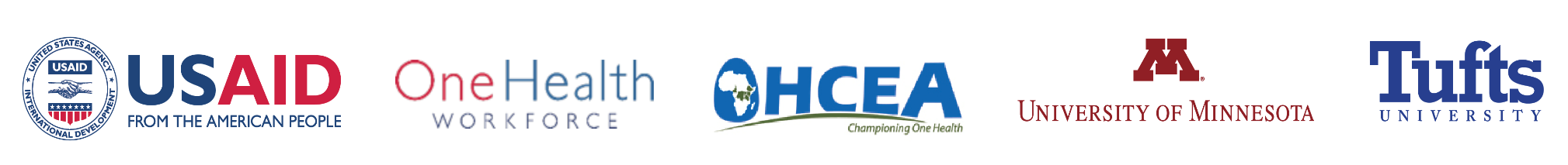 Change Leadership Characteristics & Supporting Behaviors
Supporting Behaviors
Not violating another's trust
Physically attending to what others are saying
…..
…..
Leadership Characteristics
Getting honest input from others
Active listener
…..
…..
26
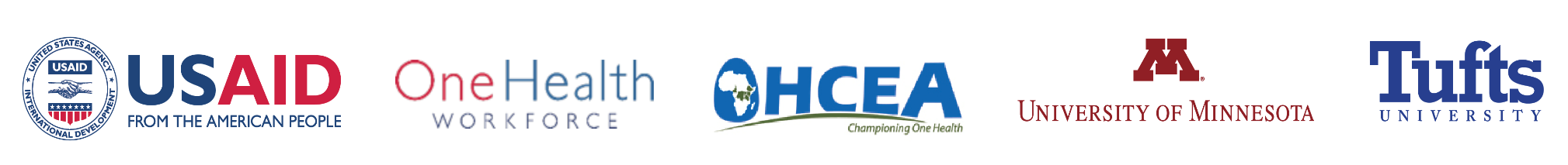 Quote - Change
You can't cross a sea by merely staring into the water." 
------------ Rabindranath Tagore
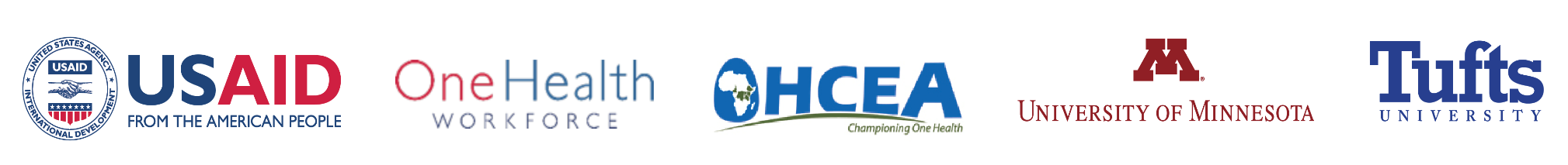